BY YUSHEN
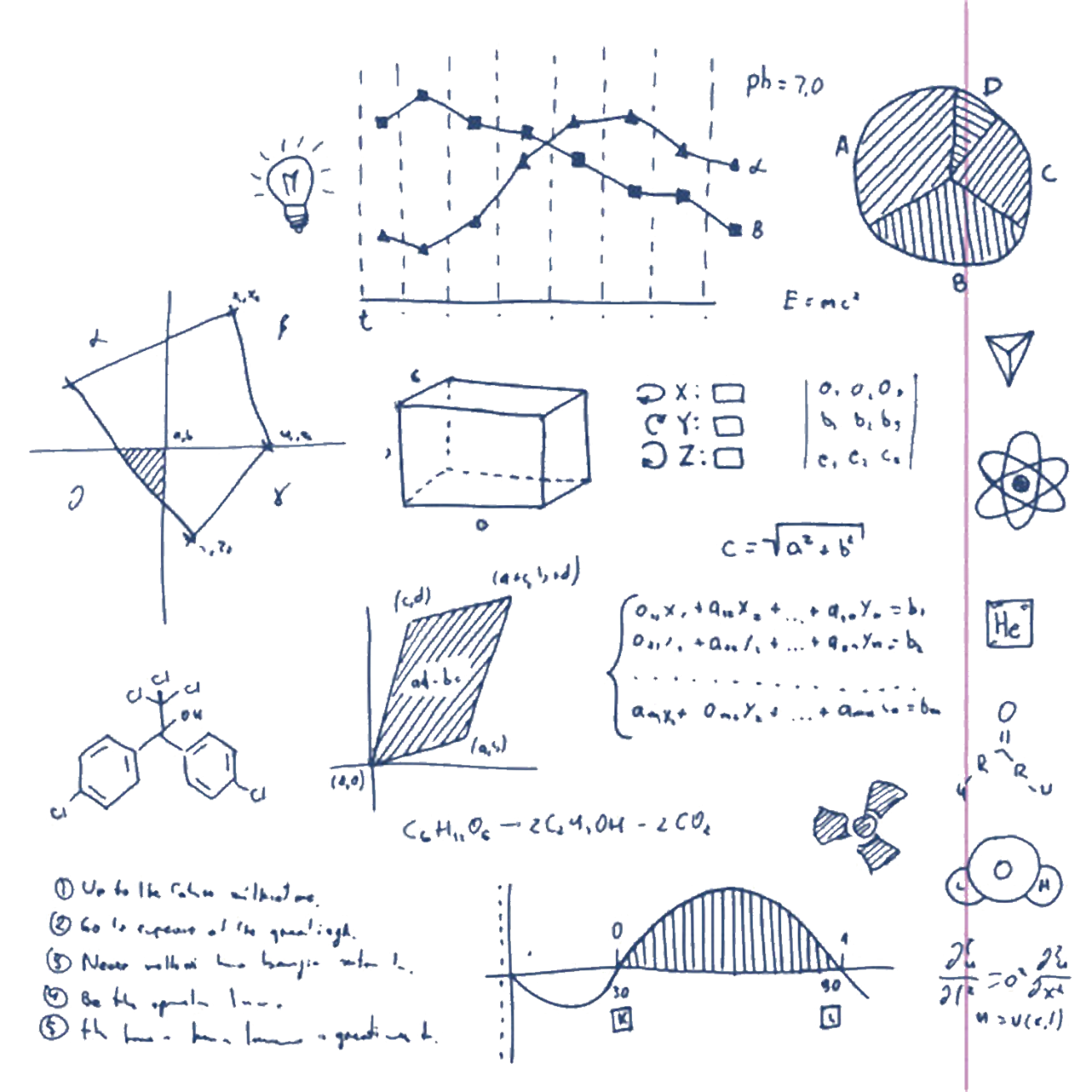 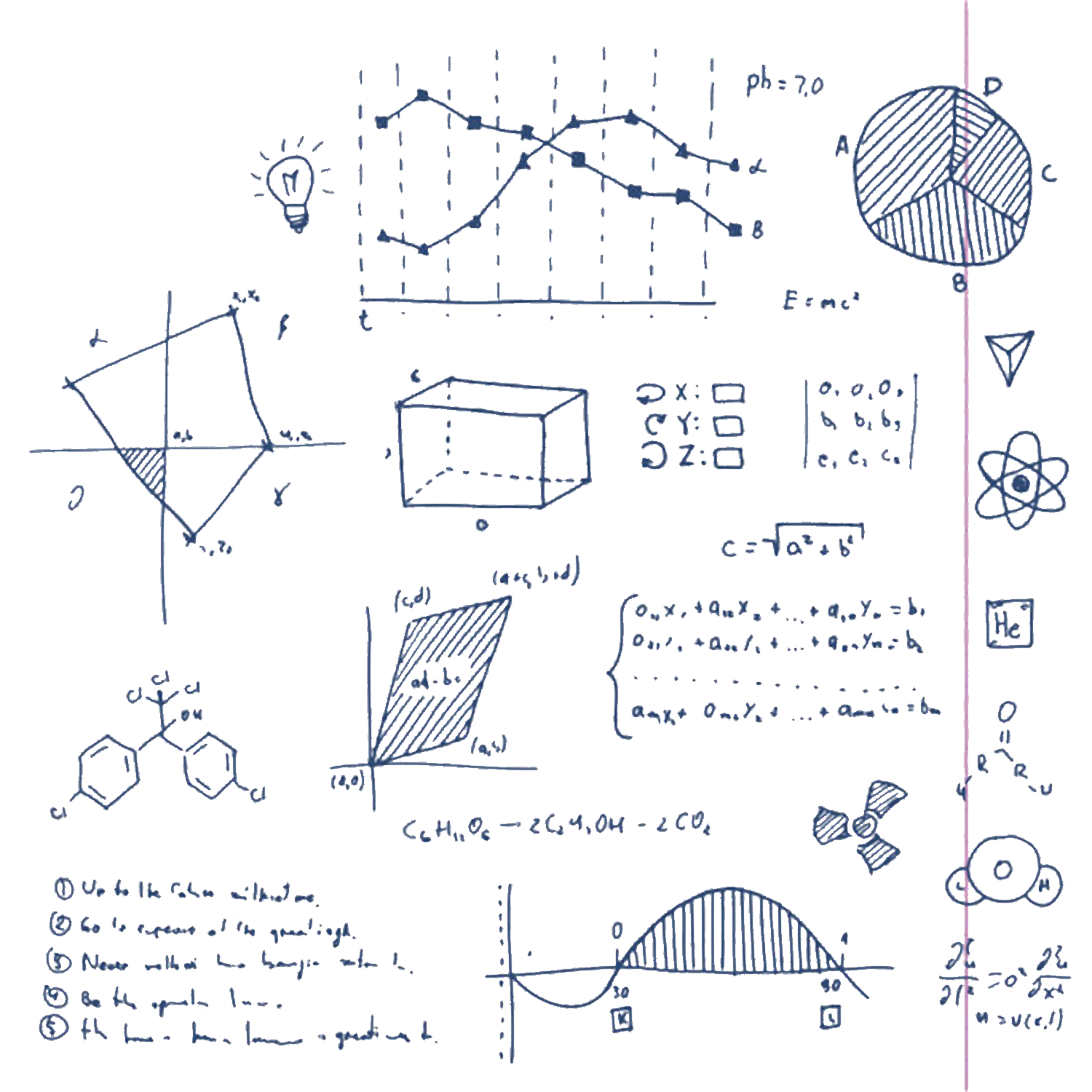 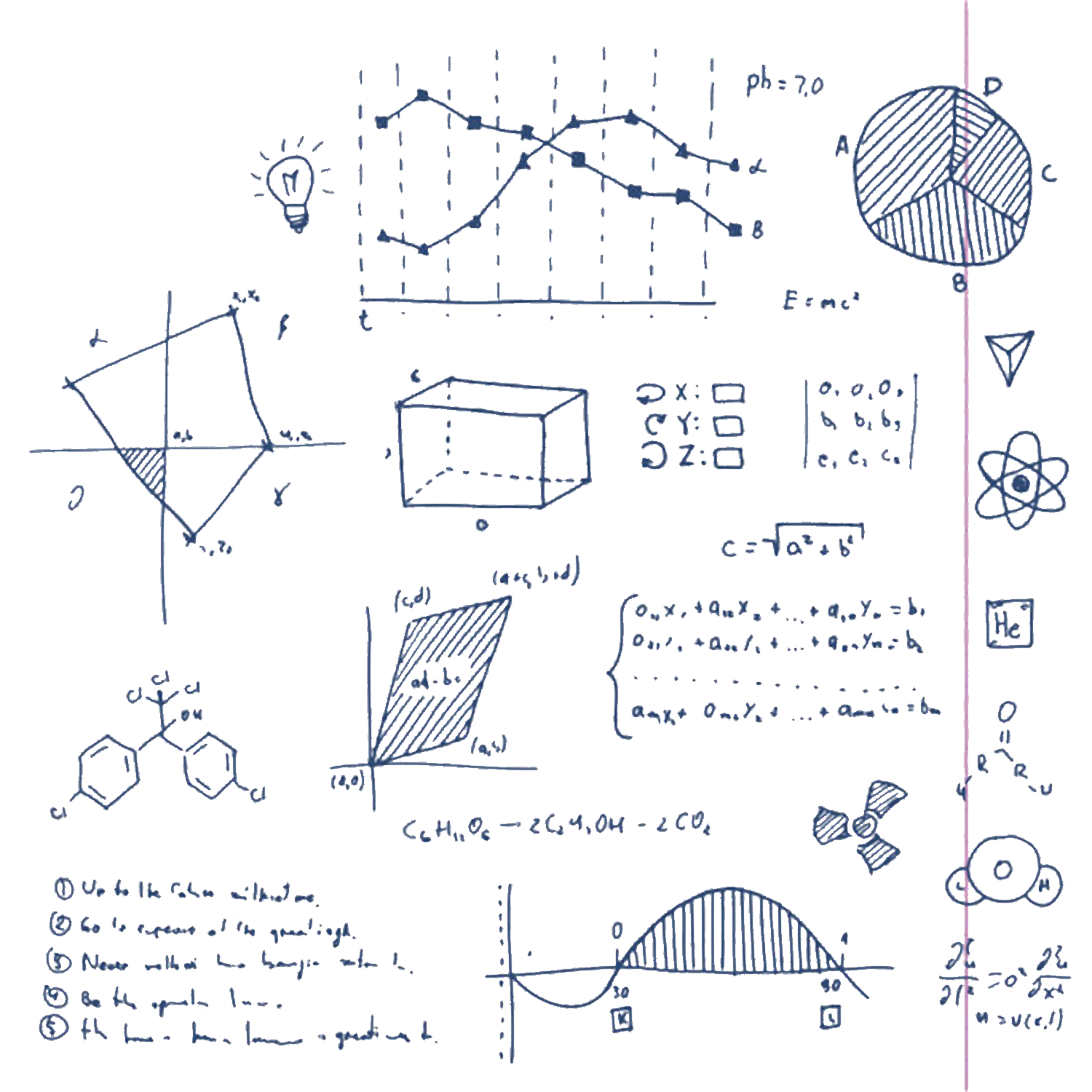 第十七章01节 勾股定理
勾股定理（勾股定理的证明）
主讲人：PPT818   人教版 数学八年级下册
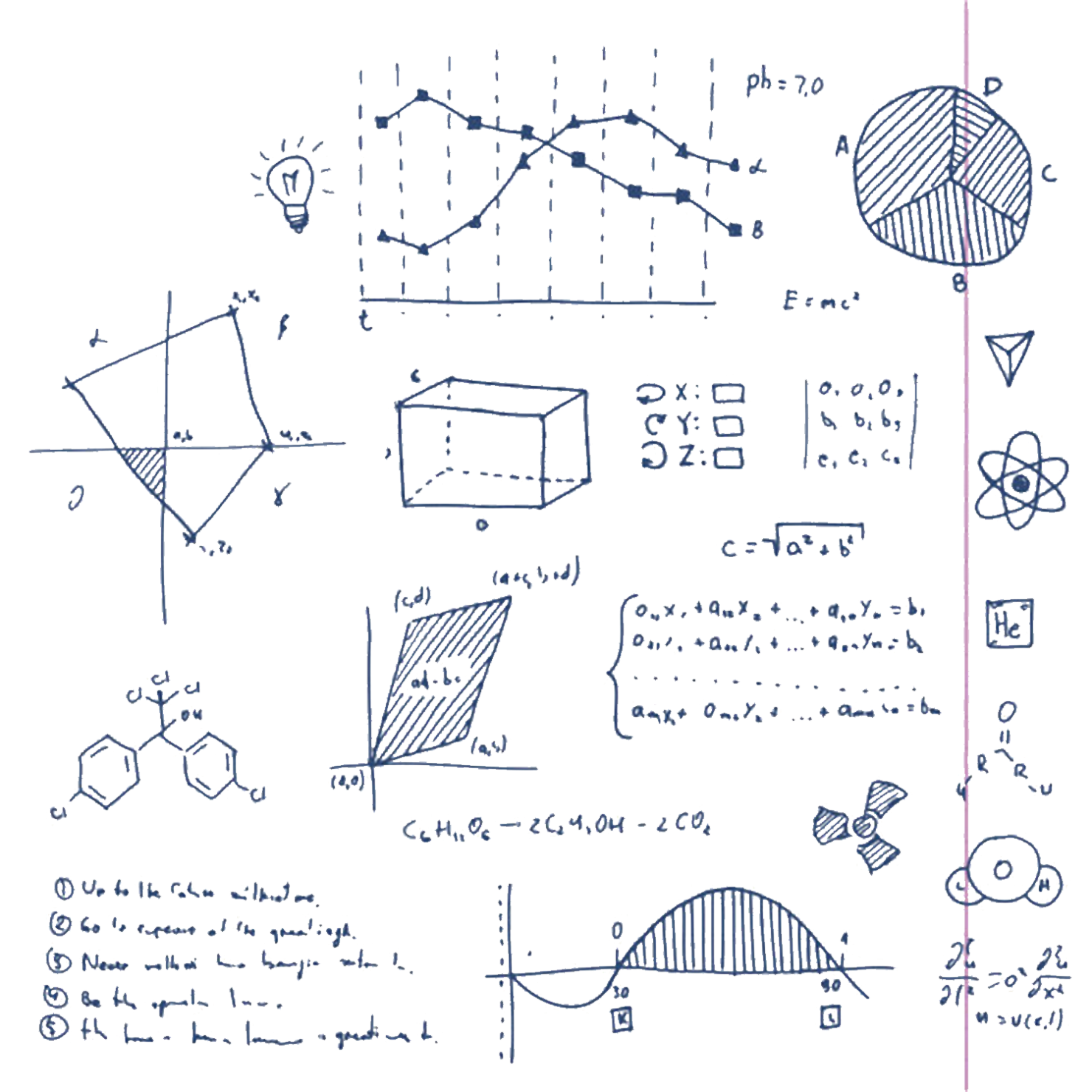 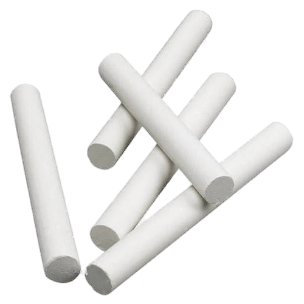 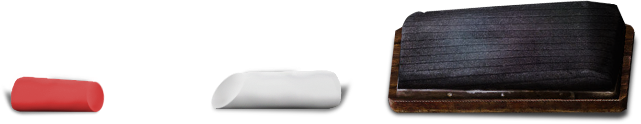 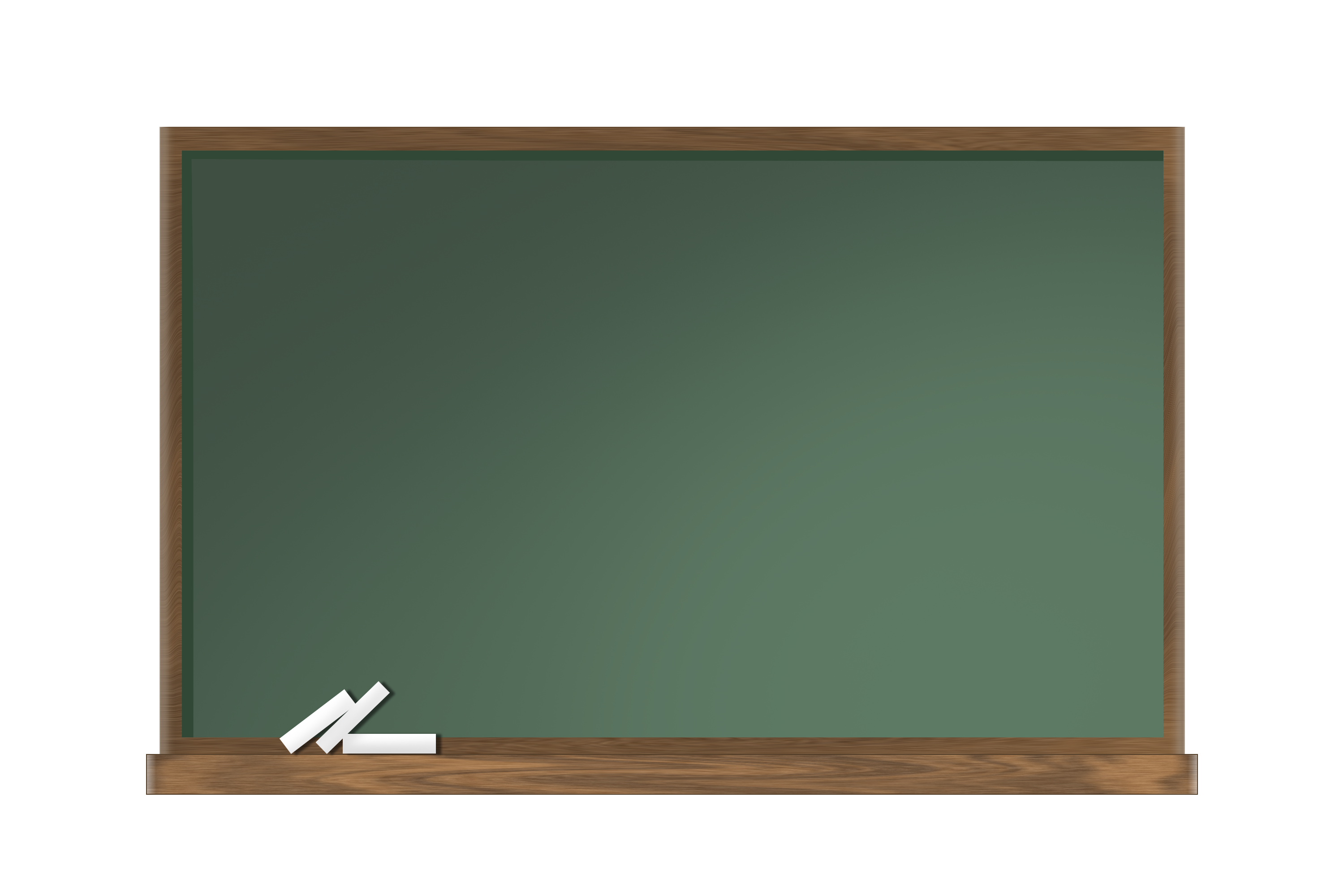 BY YUSHEN
学习目标
重点
难点
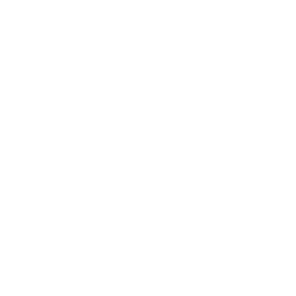 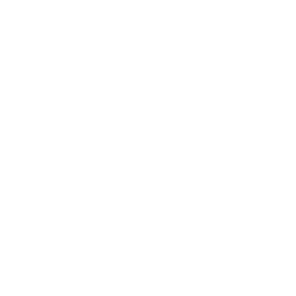 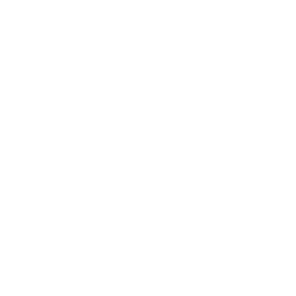 目
A KEY
DIFFICULTY
LEARNING OBJECTIVES
01
02
03
1、了解勾股定理的发现过程，掌握勾股定理的内容，会用面积法证明勾股定理。
2、培养在实际生活中发现问题总结规律的意识和能力。
1、勾股定理的内容和证明。
1、勾股定理的证明。
录
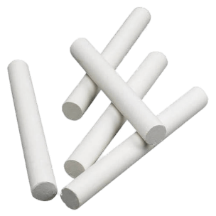 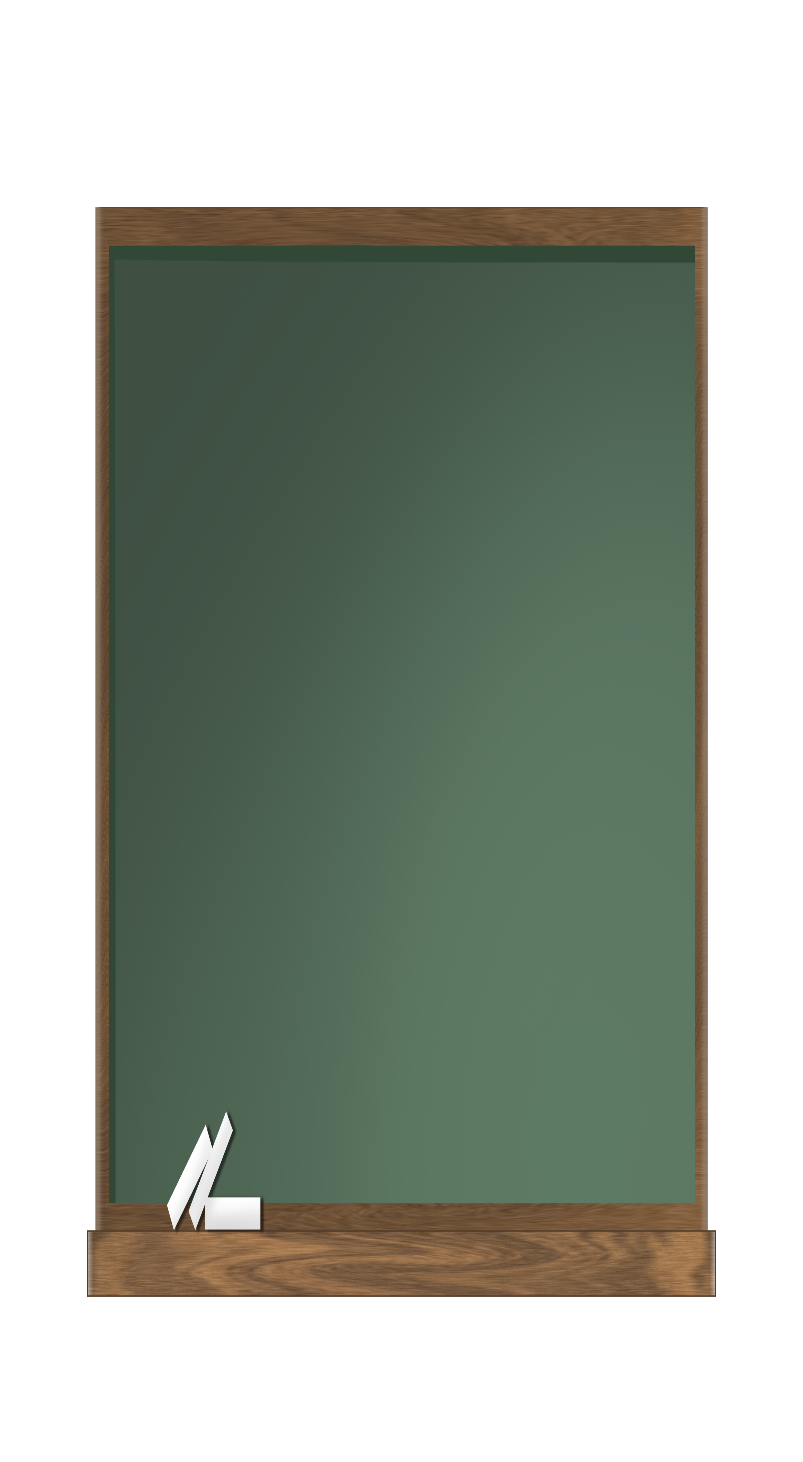 BY YUSHEN
01 学习目标
LEARNING OBJECTIVES
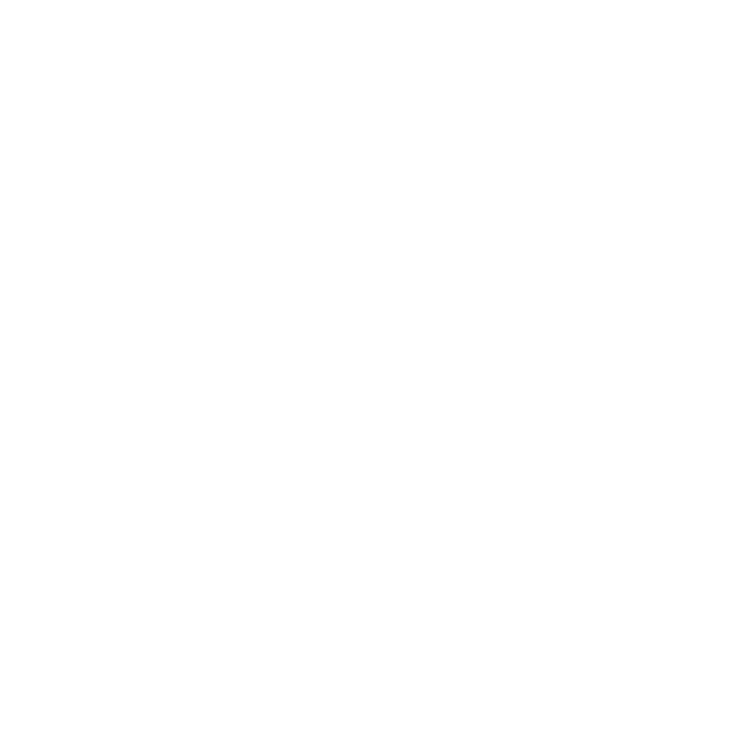 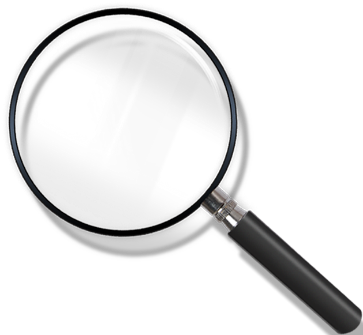 PART 01
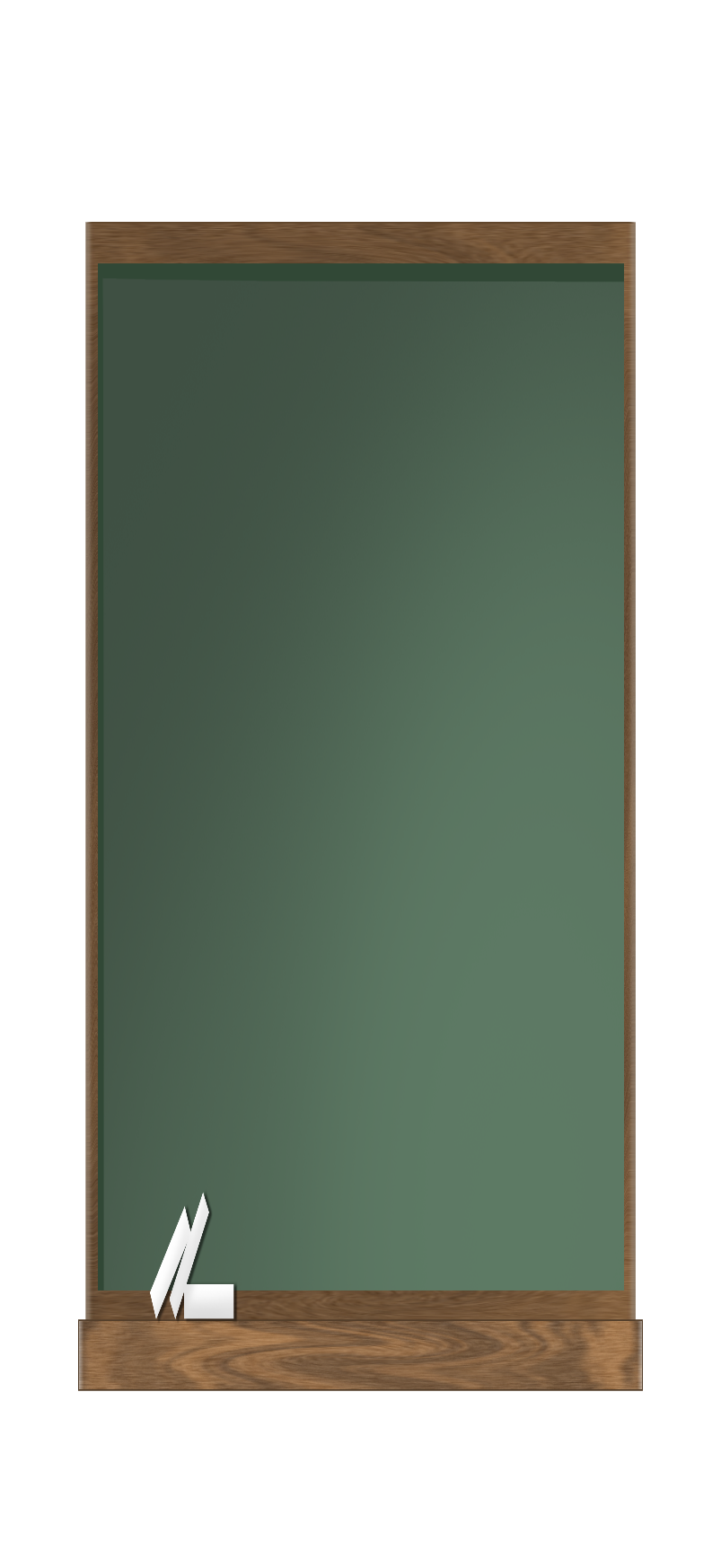 BY YUSHEN
情景引入
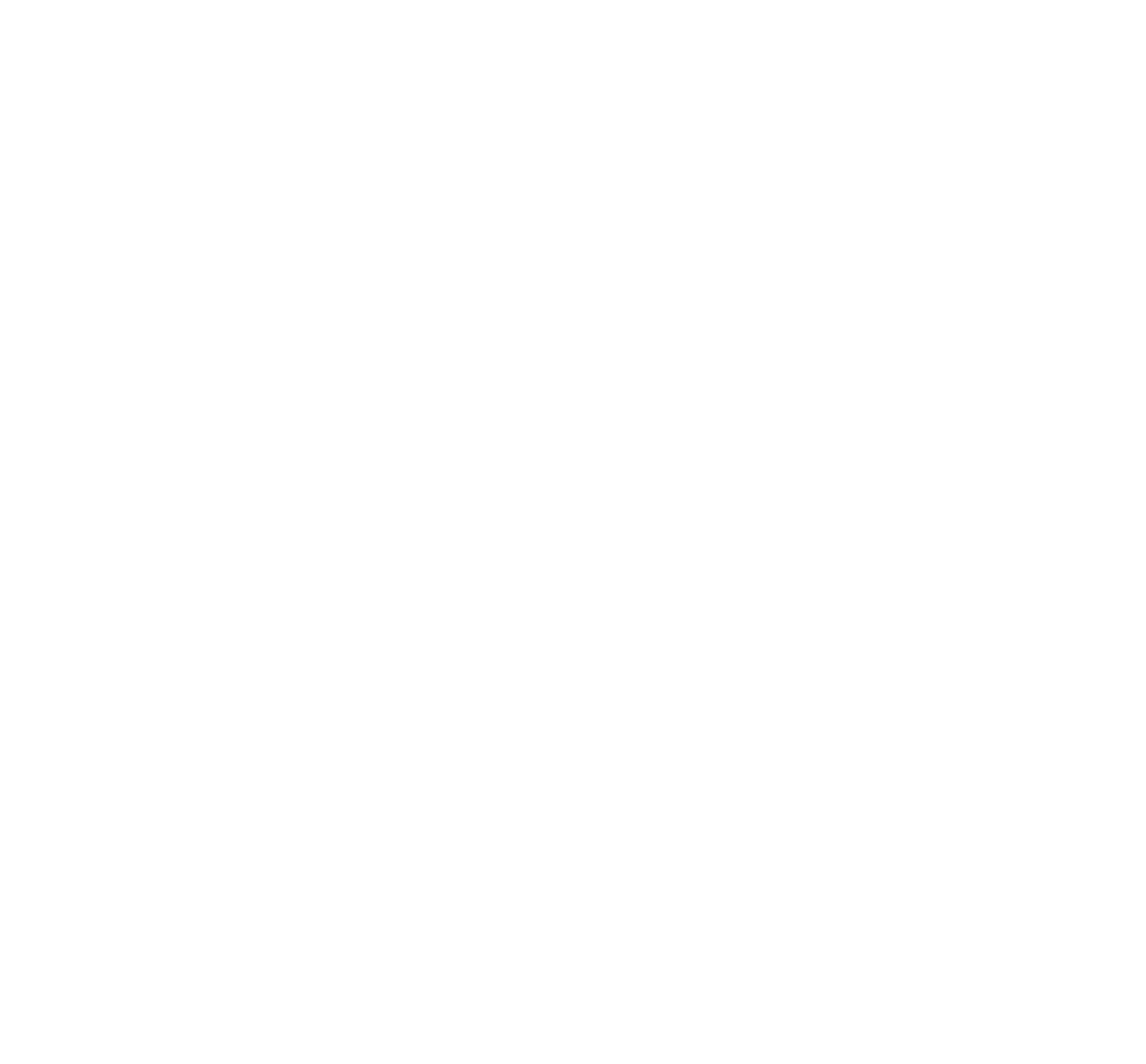 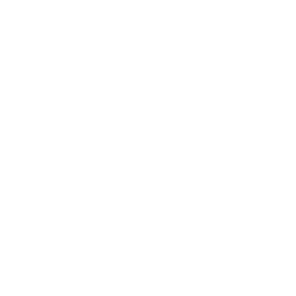 01
观察地砖，
看看能从中发现什么数量关系吗？
相传2500年前，毕达哥拉斯有一次在朋友家做客时，发现朋友家的用砖铺成的地面中反映了直角三角形三边的某种数量关系。
BY YUSHEN
探索与思考
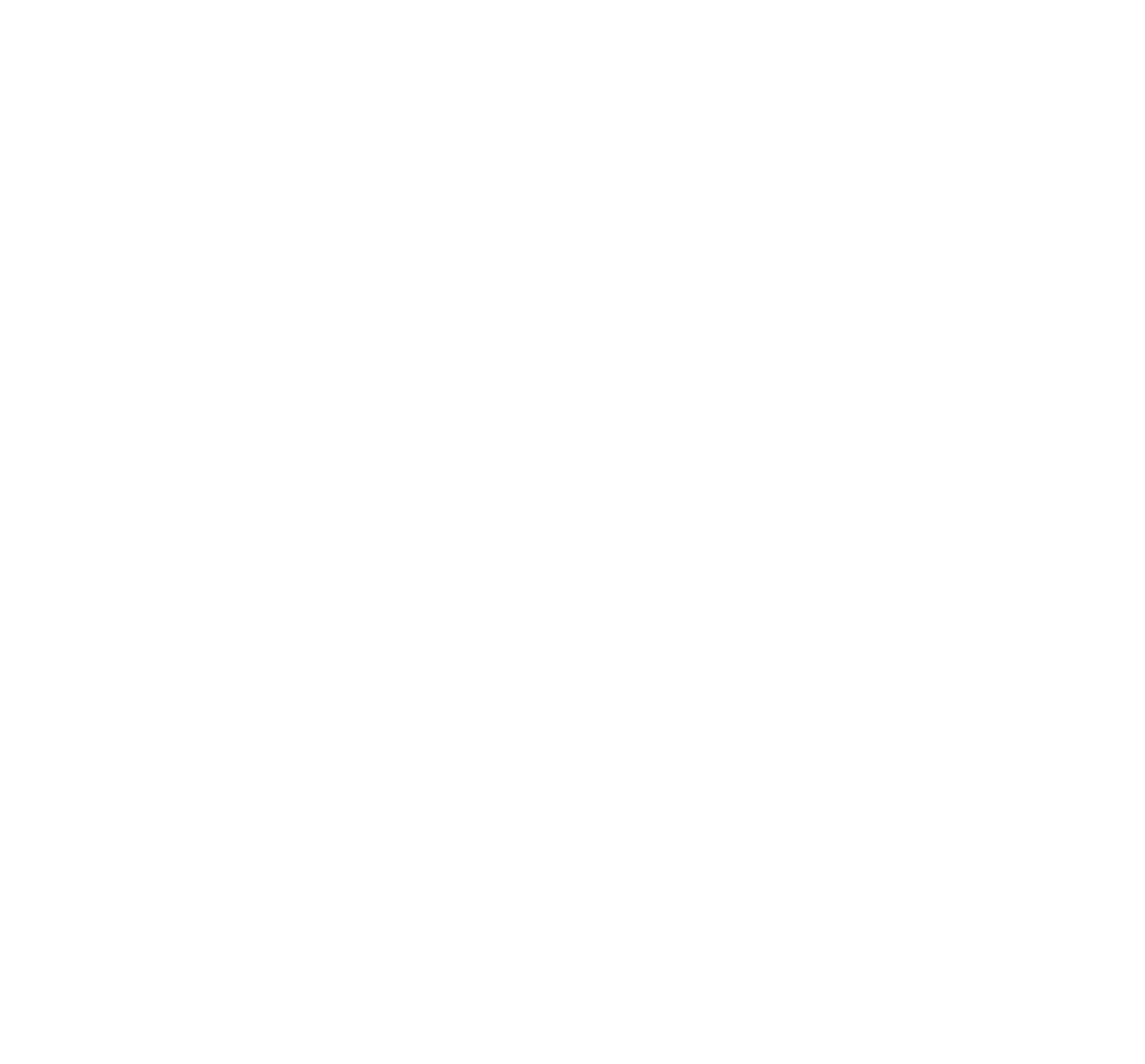 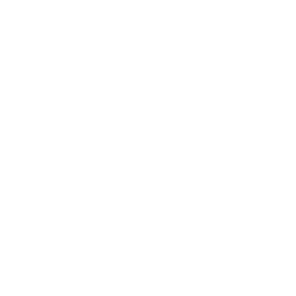 01
探索这三个正方形的面积有什么关系？
等腰直角三角形的三边有什么关系？
S1 =
S2 =
S3 =
S△ =
S1
S2
a
a
c
S3
等腰直角三角形两直角边
的平方和等于斜边的平方
S1 +S2 =S3
BY YUSHEN
探索与思考
等腰直角三角形有这个性质，其他是否也具有这样的性质？
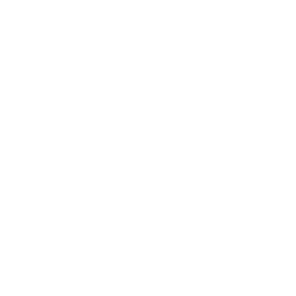 01
C
A
SA + SB =SC
B
等腰直角三角形两直角边
的平方和等于斜边的平方
BY YUSHEN
探索与思考
等腰直角三角形有这个性质，其他是否也具有这样的性质？
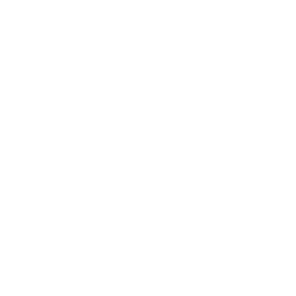 01
B
A
C
SA + SB =SC
BY YUSHEN
探索与思考
利用实际模型，加深对直角三角形三边关系的理解。
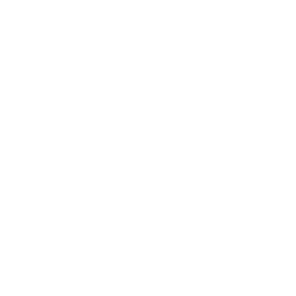 01
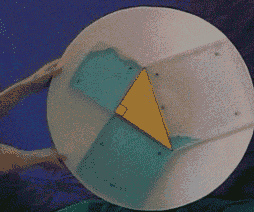 BY YUSHEN
02 重点
A KEY
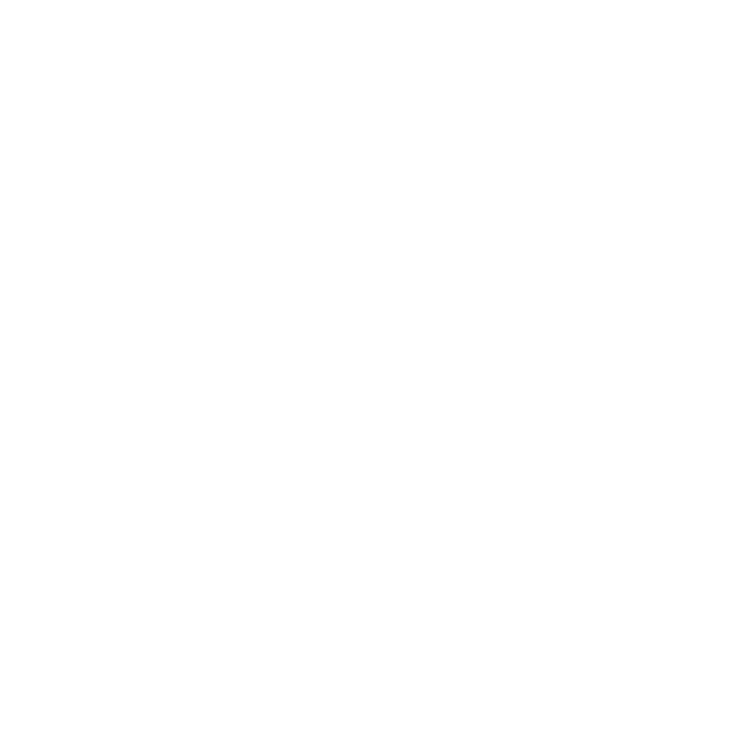 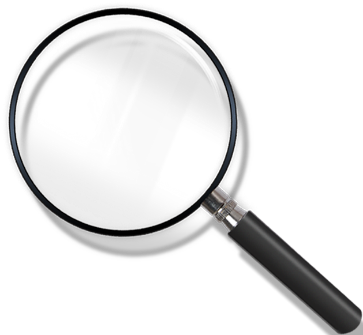 PART 02
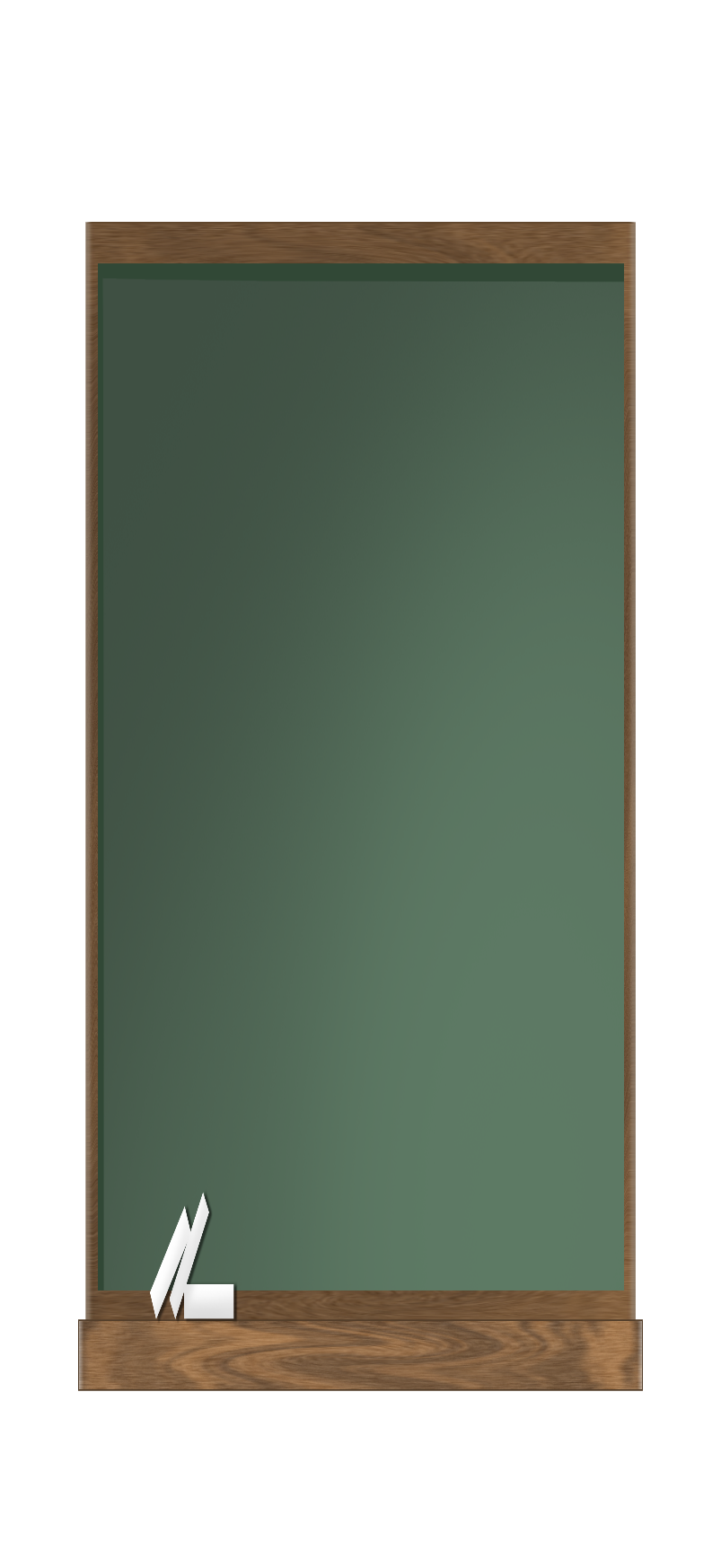 BY YUSHEN
勾股定理
如果直角三角形的两直角边长分别为a，b，斜边长为c，那么a²+b²=c² 。
     几何描述：
     ∵△ABC是直角三角形
     ∴三边之间的关系为：a²+b²=c²
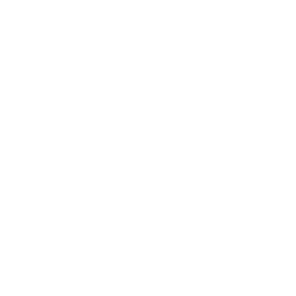 02
A
c
a
C
B
b
BY YUSHEN
探索与思考（赵爽弦图）
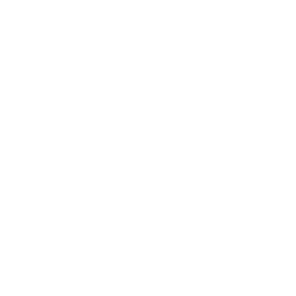 基本思路如下：
02
c
c
a+b
a
b
c
b
c
c
a
c
c
a
b
BY YUSHEN
勾股的含义
在我国古代，人们将直角三角形中短的直角边叫做勾，长的直角边叫做股，斜边叫做弦。
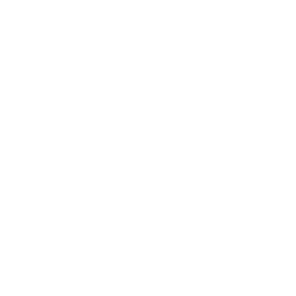 02
A
弦
勾
C
B
股
BY YUSHEN
探索与提高
请利用下面的全等直角三角形的图示摆放，根据图示的边长，
选择其中一个图形，分析其面积关系后证明猜想，并与同学交流过程。
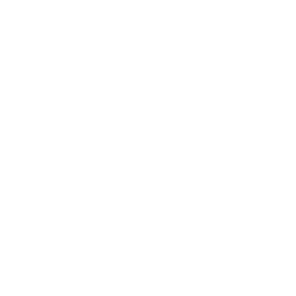 02
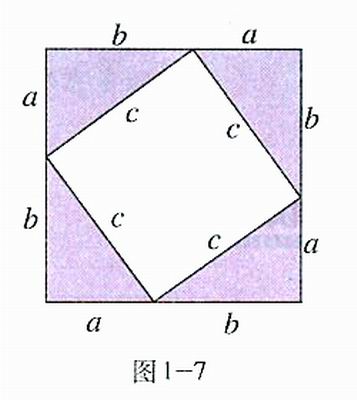 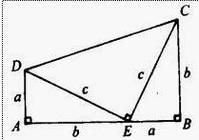 BY YUSHEN
课外扩展
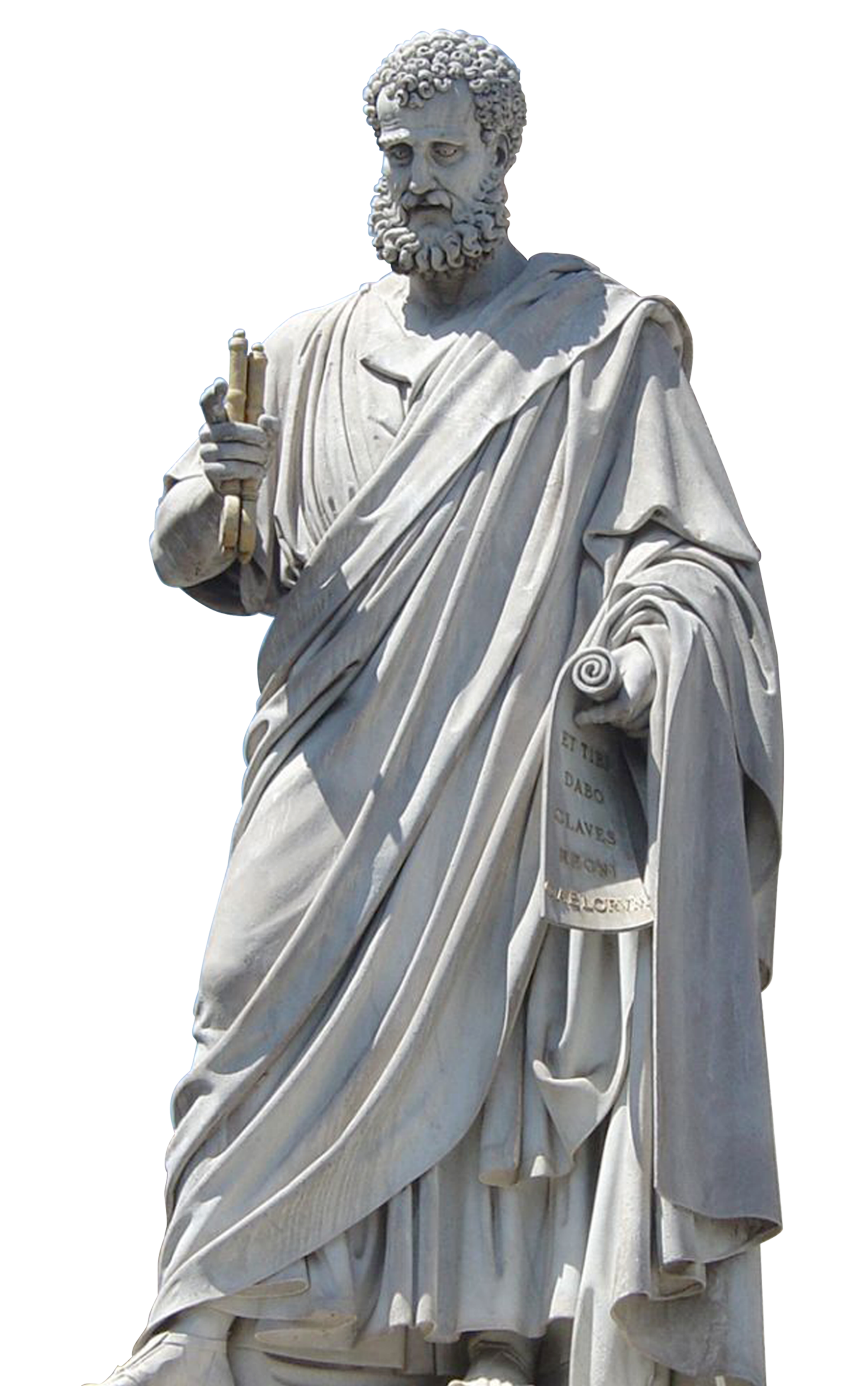 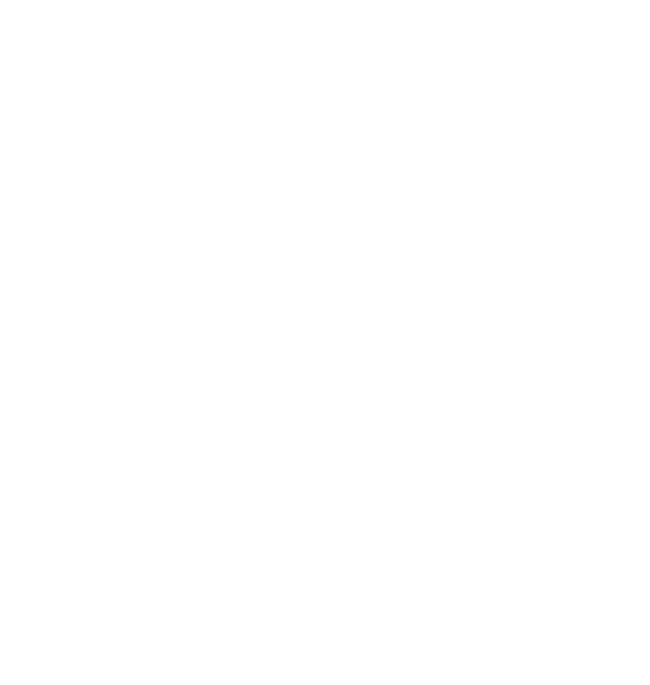 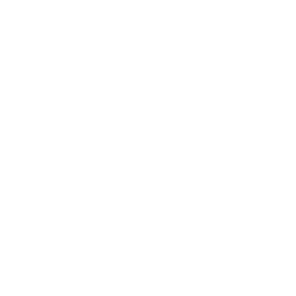 02
毕达哥拉斯是古希腊数学家、哲学家。他出生在爱琴海中的萨摩斯岛(今希腊东部小岛)，自幼聪明好学，曾在名师门下学习几何学、自然科学和哲学。     
        几何学中，有着无数定理，毕达哥拉斯定理是其中最诱人的一个，是人类科学发现中的一条基本定理，对科技进步起了不可估量的作用。中世纪德国数学家、天文学家开普勒称赞说：“几何学中有两件瑰宝，一是毕达哥拉斯定理，一是黄金分割律。”
BY YUSHEN
课外扩展
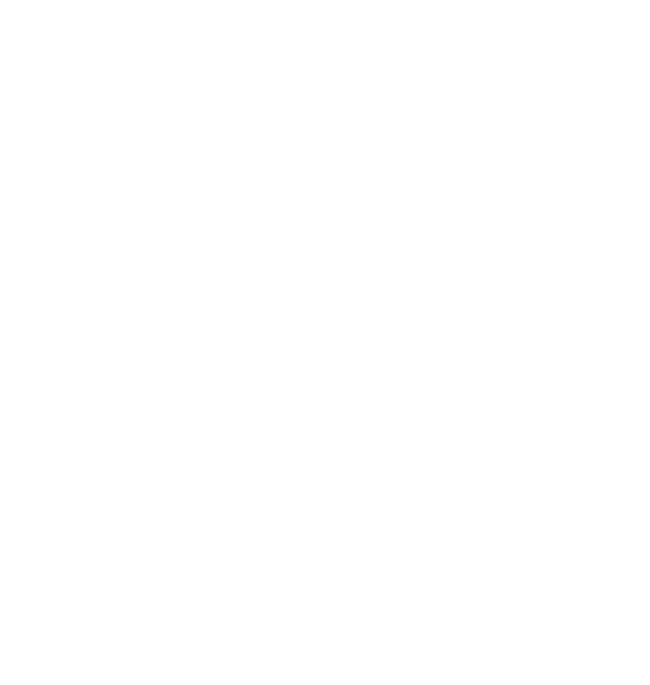 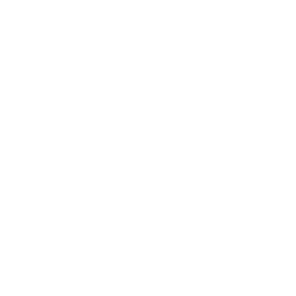 02
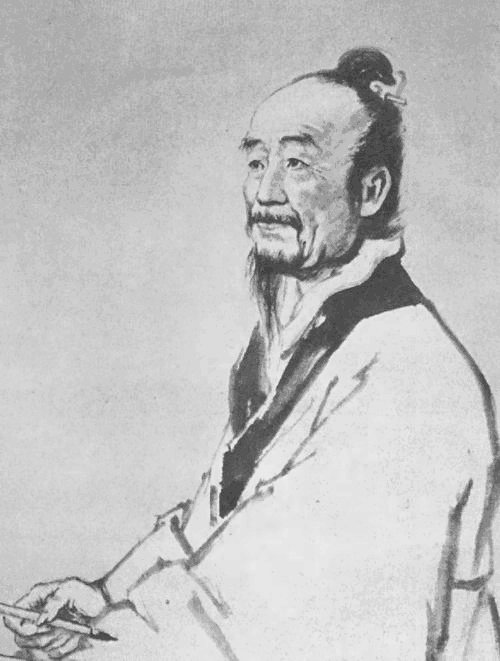 赵爽，字君卿，中国数学家。东汉末至三国时代吴国人。他的主要贡献是约在222年深入研究了《周髀》，该书是我国最古老的天文学著作，该书简明扼要地总结出中国古代勾股算术的深奥原理。其中一段530余字的“勾股圆方图”注文是数学史上极有价值的文献。它详细解释了《周髀算经》中勾股定理，将勾股定理表述为：“勾股各自乘，并之，为弦实。开方除之，即弦。”。又给出了新的证明：“按弦图，又可以勾股相乘为朱实二，倍之为朱实四，以勾股之差自相乘为中黄实，加差实，亦成弦实。”
BY YUSHEN
03 随堂测试
A KEY
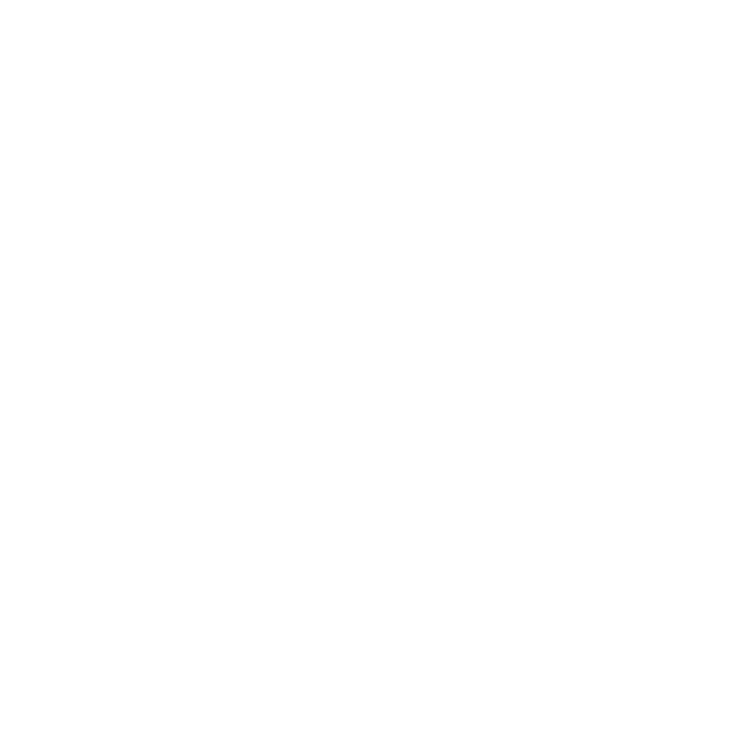 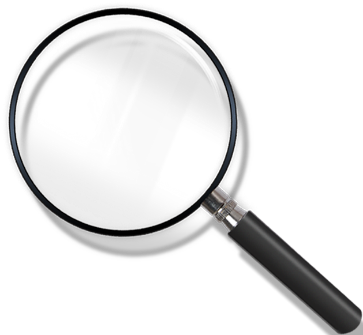 PART 03
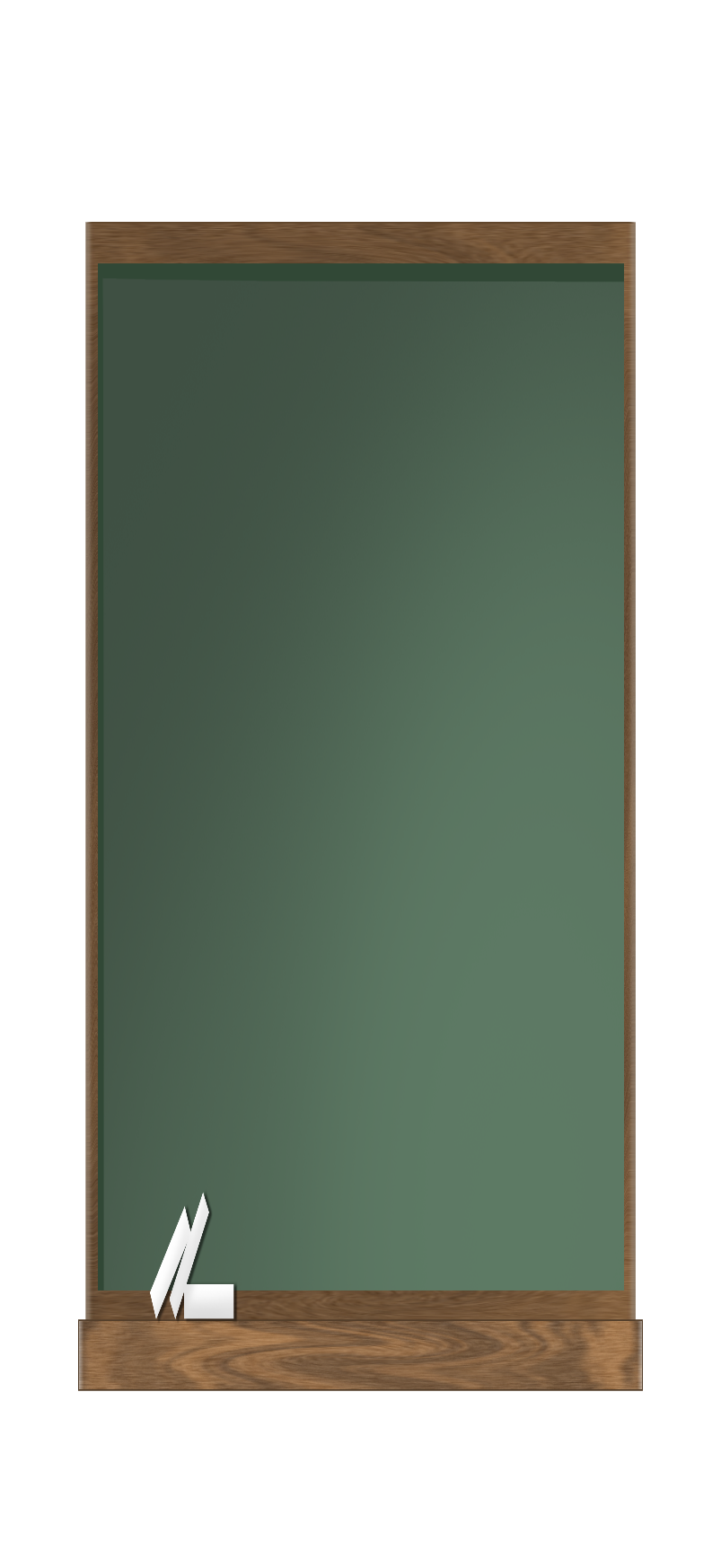 BY YUSHEN
随堂测试
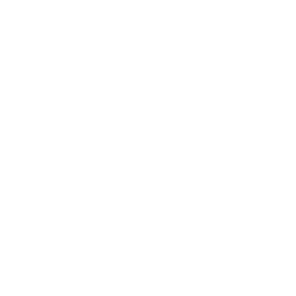 03
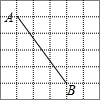 BY YUSHEN
随堂测试
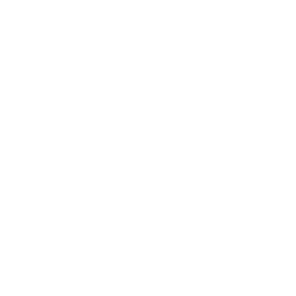 03
2．在直角坐标系中，已知点P的坐标为（5,12），则点P到原点的距离是（   ）
A．5	B．12	C．13	D．17
BY YUSHEN
随堂测试
3．（2018·昆明市第一中学西山学校初二期末）在下列四组数中，不是勾股数的一组数是（　　）
A．a=15，b=8，c=17	B．a=9，b=12，c=15	
C．a=7，b=24，c=25	D．a=3，b=5，c=7
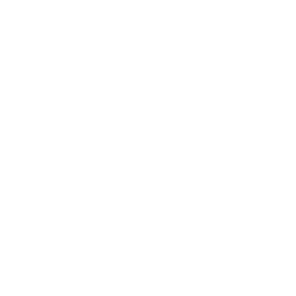 03
【答案】D
【解析】
解：A．152+82=172=289，是勾股数；
B．92+122=152=225，是勾股数；
C．72+242=252=625，是勾股数；
D．32+52≠72，不是勾股数．故选D．
BY YUSHEN
随堂测试
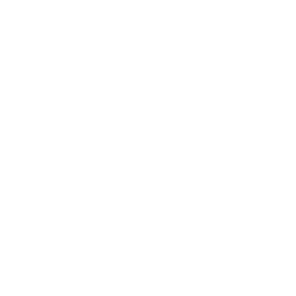 03
BY YUSHEN
随堂测试
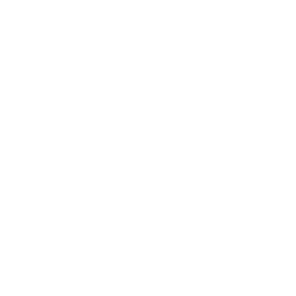 03
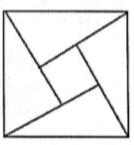 BY YUSHEN
理解勾股定理
会用面积法证明勾股定理
利用勾股定理进行相关计算
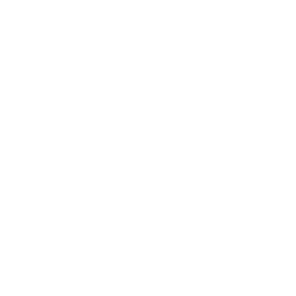 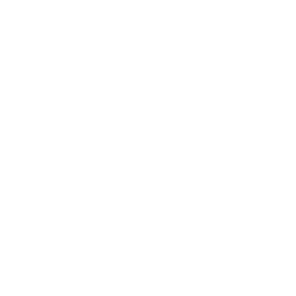 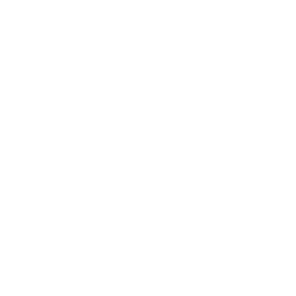 01
02
03
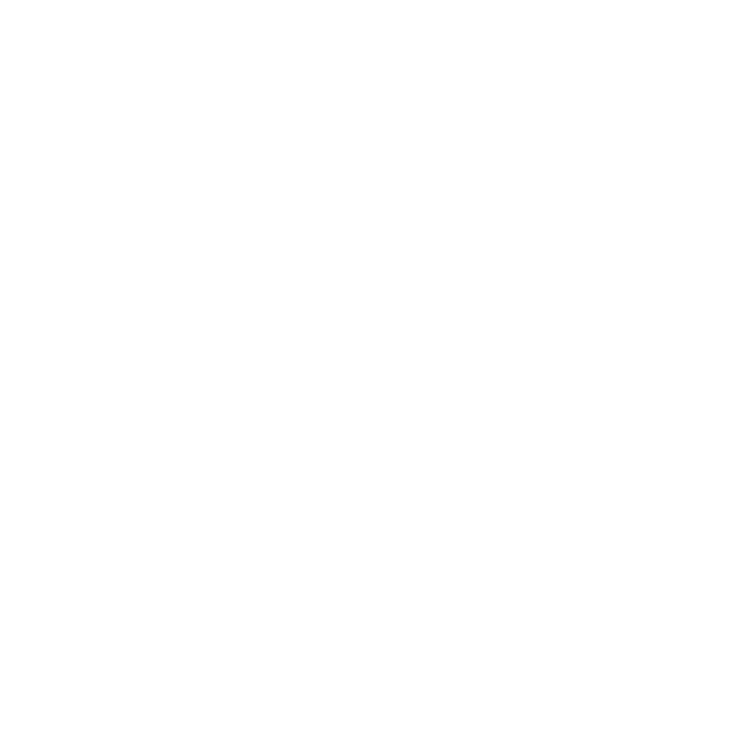 PART 04
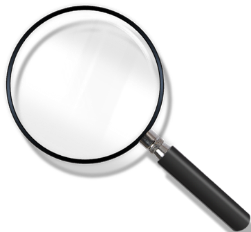 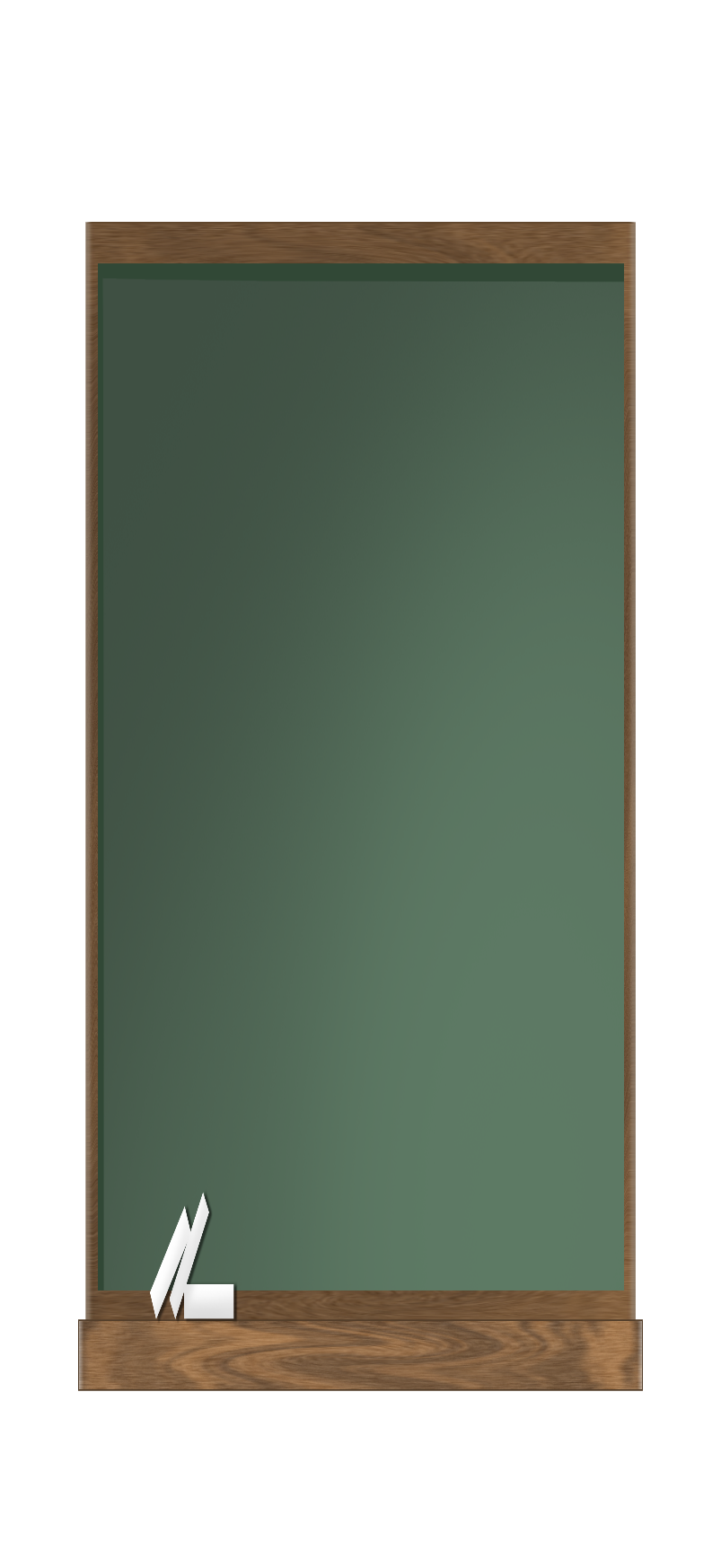 课后回顾
BY YUSHEN
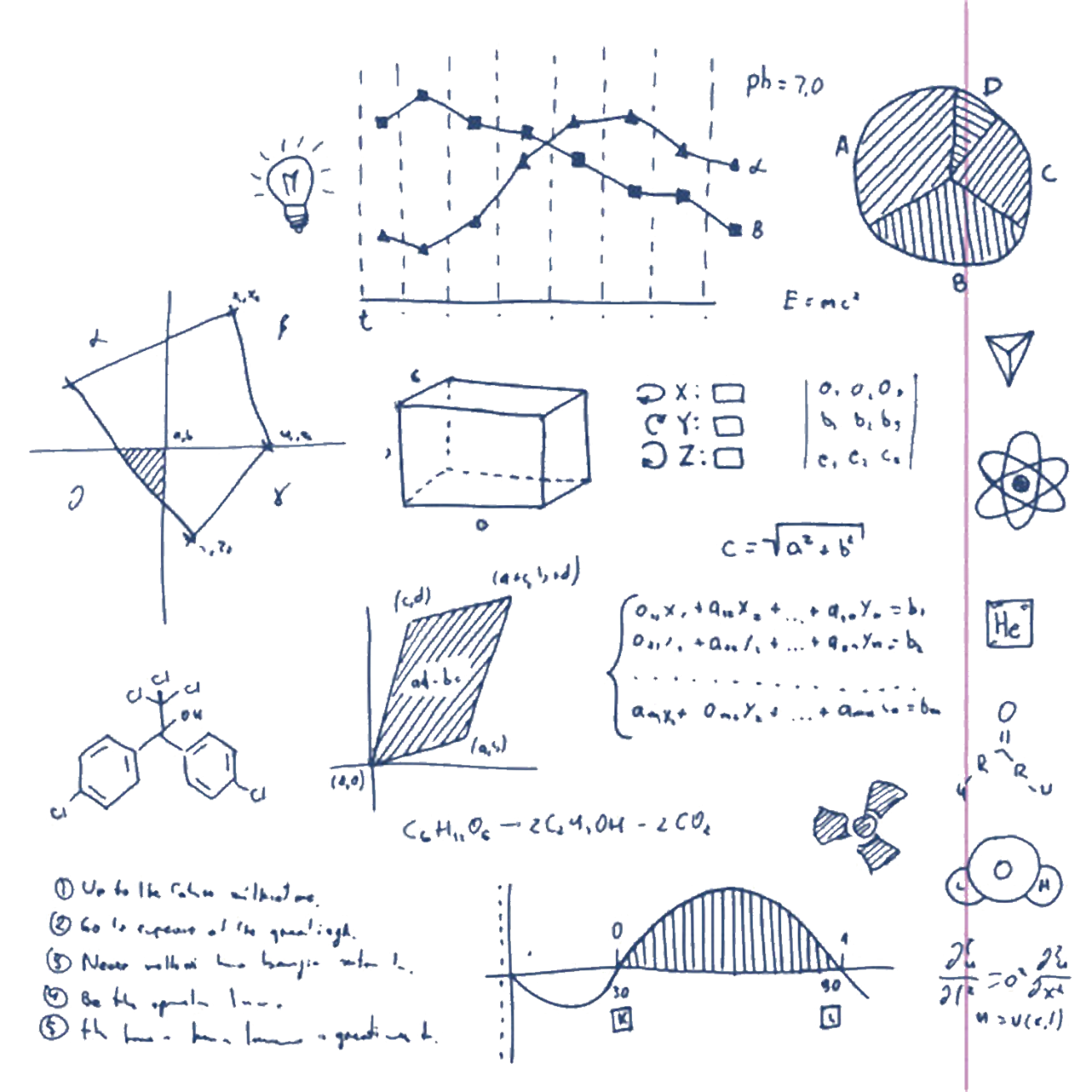 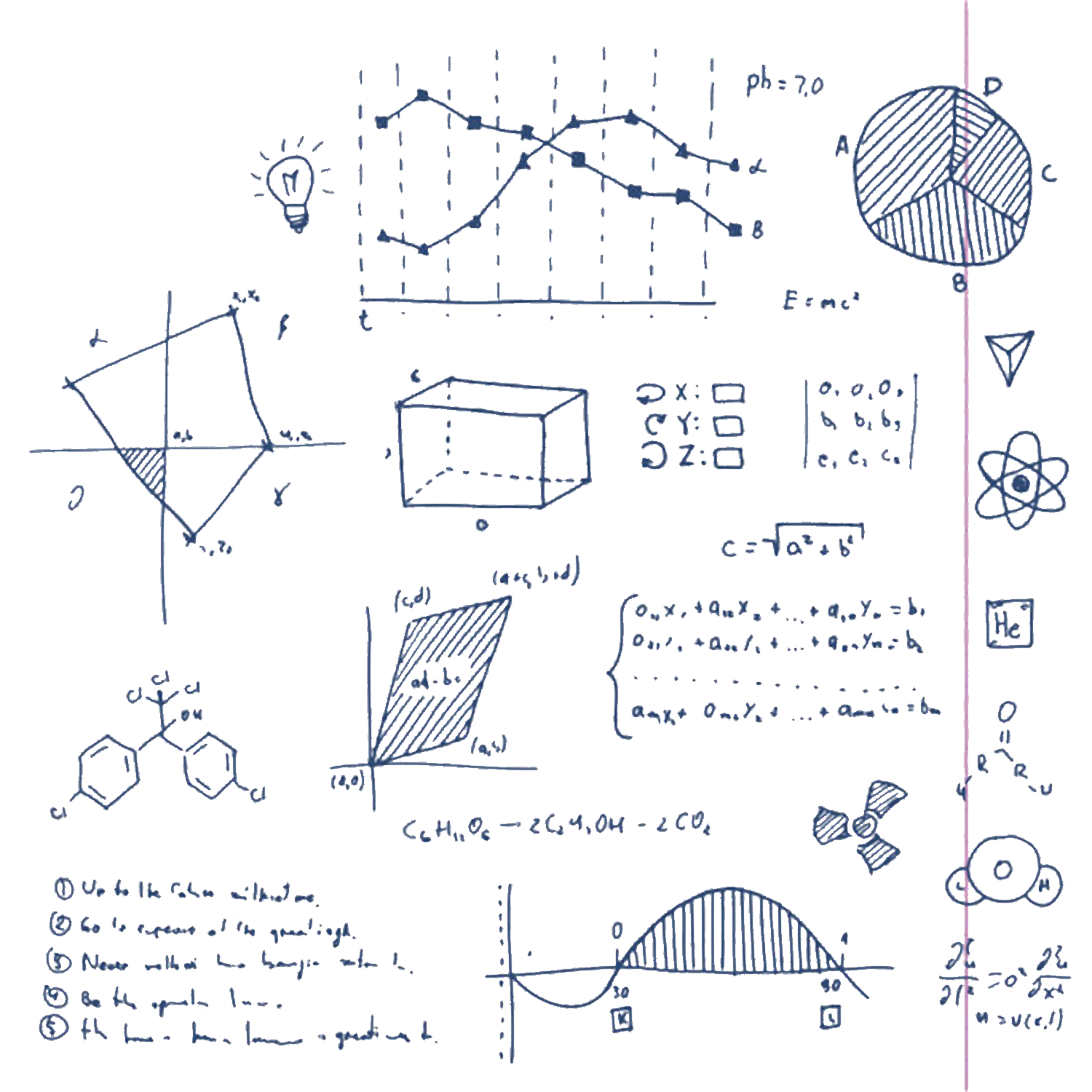 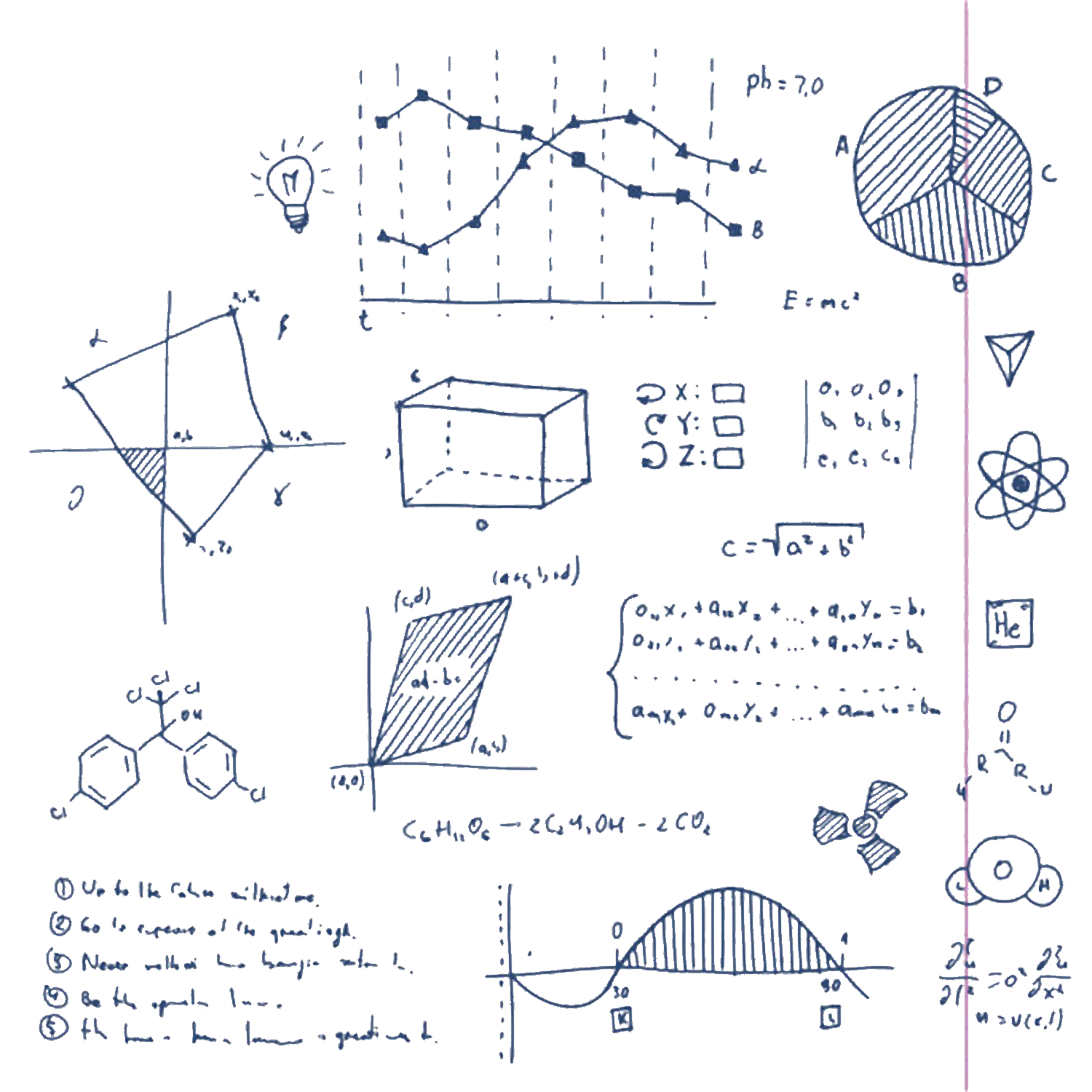 第十七章01节 勾股定理
谢谢各位同学倾听！
主讲人：PPT818   人教版 数学八年级下册
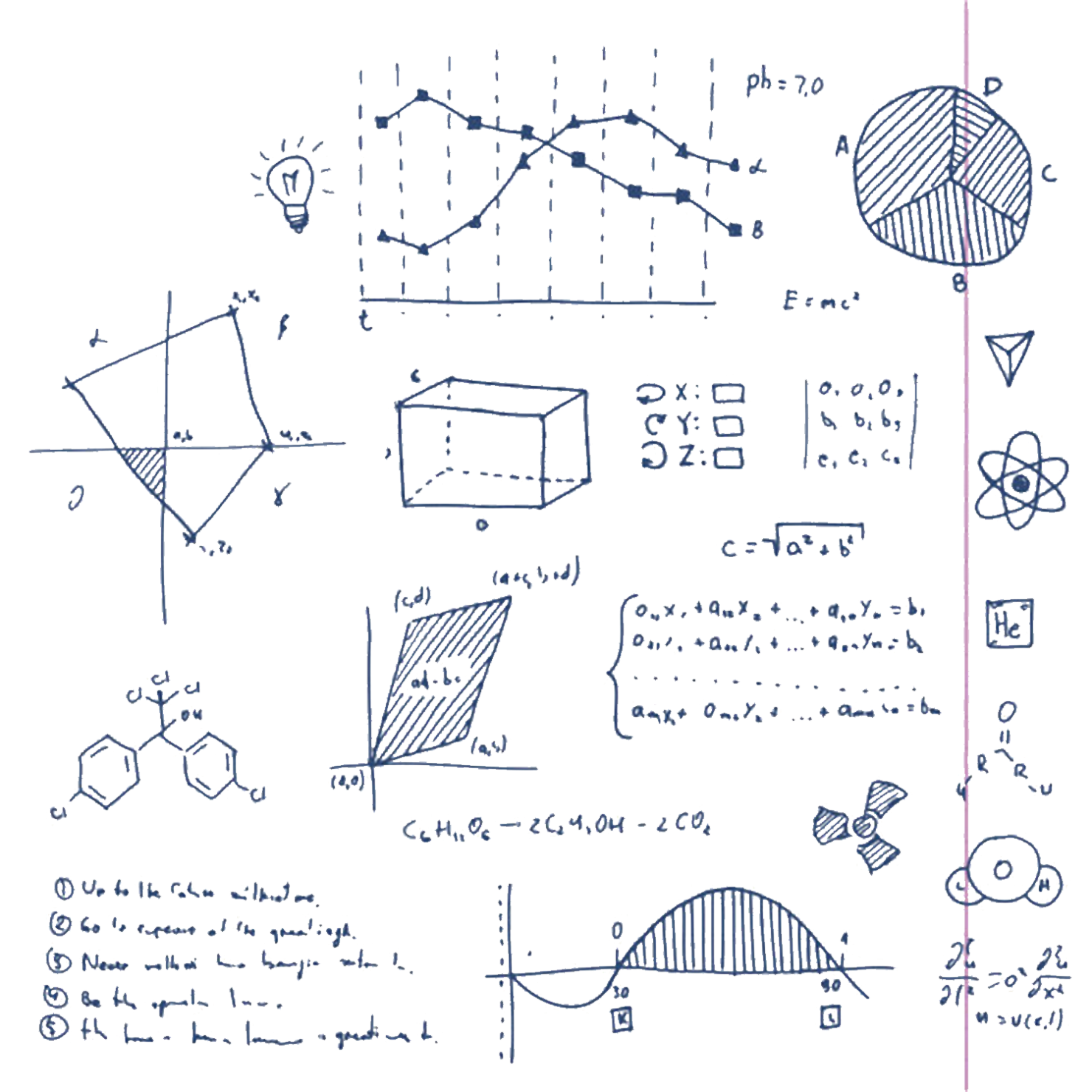 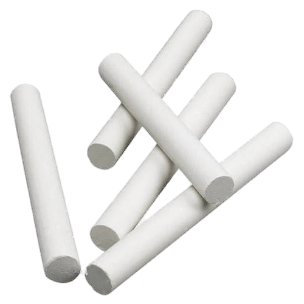 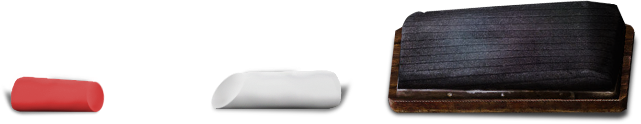 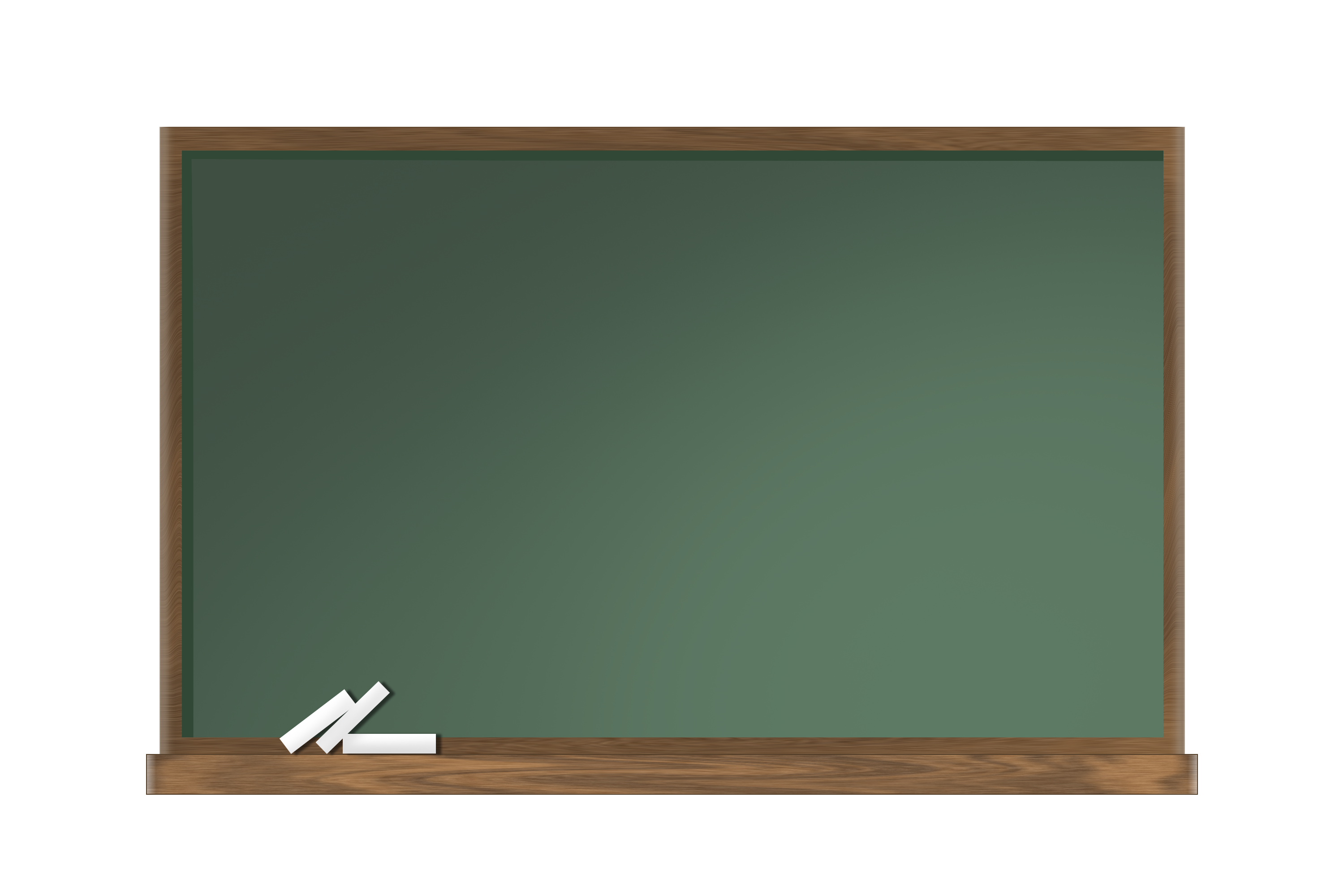